Добрый день, ребята!
“си”
“бей”
“нань”
“дун”
Кто знает, что обозначают эти названия?............
Расшифруйте их, используя топонимический словарь?
Подумаем, в какой стране так говорят?
“бей”
север
“си”
запад
“дун”
восток
?
“нань”           юг
Молодцы! Тема урока “Китай”
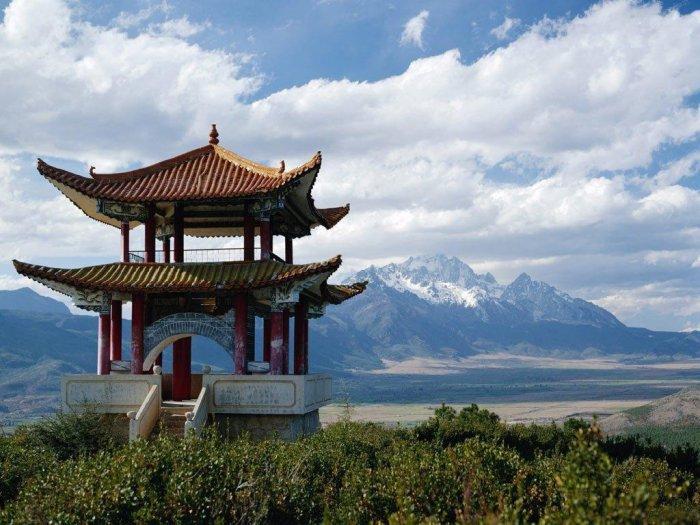 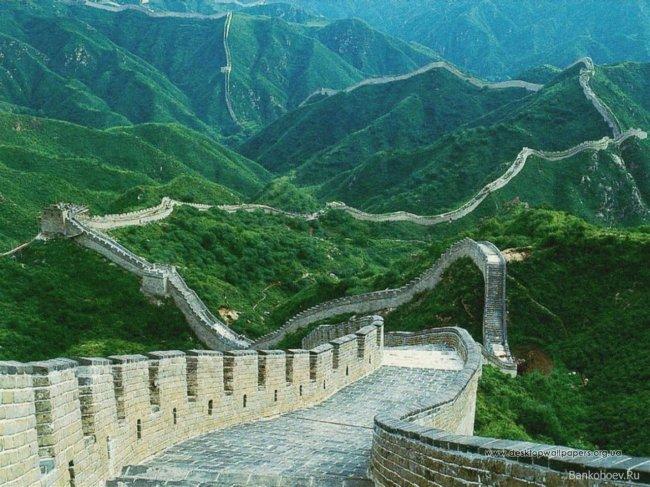 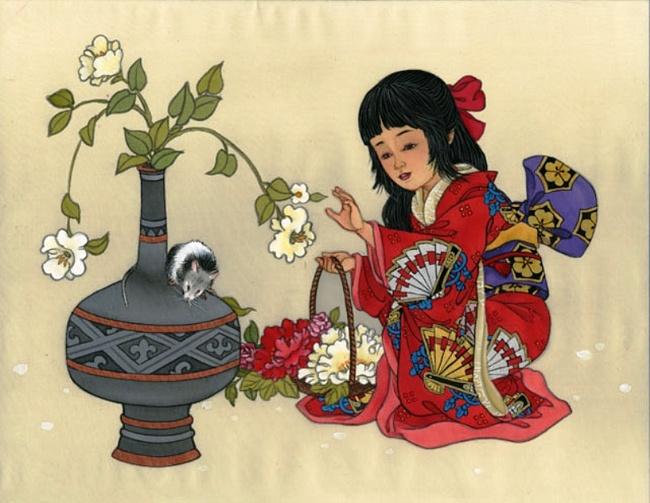